Ο ελληνισμός από τα μέσα του 18ου αιώνα έως τις αρχές του 19ου αιώνα.
Οικονομικές αλλαγέςΑ. Επέκταση του ευρωπαϊκού εμπορίου στην Ανατολή: Έλληνες, Εβραίοι, Αρμένιοι διακρίθηκαν στο εμπόριο και στη ναυτιλία εξαιτίας:
 Συνθήκη Κιουτσούκ Καϊναρτζή (ελεύθερη κίνηση εμπορικών πλοίων με ρωσική σημαία).
Περιορισμένη παρουσία γαλλικών και βρετανικών πλοίων (λόγω ναπολεόντειων πολέμων).
Β. Εξέλιξη πόλεων σε σημαντικά εμπορικά κέντρα: Θεσ/νίκη, Ιωάννινα, Σμύρνη, Χίος​Γ. Εξέλιξη ελληνικών παροικιών: (Βιέννη, Βενετία, Τεργέστη κ.ά).
Κοινωνικοί μετασχηματισμοί:
Α. Ορθόδοξη εκκλησία  (αναγνωριζόταν από τους Οθωμανούς ως ηγεσία των υπόδουλων Ελλήνων) αποτελούνταν από:
1. κληρικούς  που ήταν αντίθετοι στο Διαφωτισμό: φόβος για την ύπαρξη της ίδιας της εκκλησίας αλλά και όλου του έθνους

2. κληρικούς που ασπάζονταν το Διαφωτισμό και στρέφονταν ενάντια στους Οθωμανού
Β. Φαναριώτες (Έλληνες ευγενείς που κατοικούσαν στο Φανάρι της Κων/πολης) :
Μάθαιναν ξένες γλώσσες
Σπούδαζαν στη Δύση
Κάποιοι σταδιοδρομούσαν στην Οθωμανική Διοίκηση (ηγεμόνες σε παραδουνάβιες ηγεμονίες π.χ. Μολδαβία, Βλαχία) μέχρι την κήρυξη της επανάσταση που έχασαν τις θέσεις τους.
Γ. Προεστοί:
Διοικούσαν ελληνικές κοινότητες
Συγκέντρωναν τους φόρους και τους απέδιδαν στους Οθωμανούς
Είχαν πολιτική εμπειρία και μεγάλες περιουσίες
Μερικοί ασκούσαν επιρροή στους Τούρκους αξιωματούχους.
Δ. Έμποροι-Καραβοκύρηδες:
Καλή οικονομική κατάσταση
   Μερικοί έμποροι των παροικιών ενδιαφέρονταν για τη διάδοση των νεωτερικών ιδεών (τύπωναν βιβλία, ίδρυαν σχολεία, χορηγούσαν υποτροφίες).
Ε. Κλέφτες:
Αγρότες που αναγκάζονταν ή επέλεγαν να καταφύγουν στα βουνά και ζούσαν με τη ληστεία.
  Συχνά τους υποστήριζαν οι απλοί άνθρωποι και τους υμνούσαν για την τόλμη του.
ΣΤ. Αρματολοί:
Ανήκαν σε ένοπλα σώματα που στην αρχή τα είχαν οργανώσει οι Οθωμανοί για να τηρούν την τάξη.
Συχνά γίνονταν οι αρματολοί κλέφτες και το αντίθετο.
Κινήματα εναντίον της Οθωμανικής Κυριαρχίας:
Αρχές 18ου αιώνα οι Έλληνες στράφηκαν στην ομόδοξη Ρωσία ζητώντας βοήθεια και οργανώθηκαν κάποια επαναστατικά κινήματα:

2. Ορλοφικά (1770-από τους αδερφούς Ορλόφ): υποκινήθηκαν από τη Ρωσία, εκδηλώθηκαν στην Πελοπόννησο, κατεστάλησαν.
3. Κίνημα Λ. Κατσώνη (1792): υποκινήθηκε από τη Ρωσία, εκδηλώθηκε στα Νησιά του Αιγαίου, κατεστάλη και αυτό.
4. Σύγκρουση Σουλιωτών με τον Αλή Πασά (1803): φυγή από την Ελλάδα.
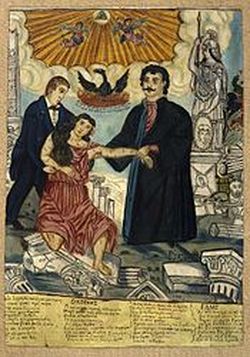 Νεοελληνικός Διαφωτισμός(φορείς της διάδοσης των ιδεών των Διαφωτιστών ήταν  Έμποροι και ταξιδευτές στην Ευρώπη):

Η λογική δεν μπορεί μόνο να ερμηνεύσει αλλά και να αλλάξει τον κόσμο
Η εκπαίδευση μπορεί να οδηγήσει στον εθνικοαπελευθερωτικό αγώνα.
Μέσα 18ου αιώνα δημιουργήθηκε ένα κίνημα που επεδίωκε τη διάδοση των ιδεών του Διαφωτισμού
Σκοπός του: η Ιδεολογική προετοιμασία της διεκδίκησης της ελευθερίας
Αναπτύχθηκε στις παροικίες + εμπορικά κέντρα του ελληνισμού (Σμύρνη, Χίος κ.ά).
Ονομάστηκε αργότερα Νεοελληνικός Διαφωτισμός
Οι υποστηρικτές του Διαφωτισμού:
Θαύμαζαν τον αρχαίο ελληνικό πολιτισμό
 Τον συνέδεαν με την ιδέα της Ελευθερίας
 Πίστευαν ότι η εκπαίδευση έπρεπε να βασίζεται στις θετικές επιστήμες
Να γίνεται στη λαϊκή γλώσσα
Να στοχεύει στην ελευθερία
Αντιδράσεις στις Ιδέες του Νεοελληνικού Διαφωτισμού:

Κύκλοι του Πατριαρχείου και συντηρητικοί λόγιοι που θεωρούσαν τα διδάγματα των διαφωτιστών ανατρεπτικά της Ορθόδοξης πίστης.
Ρήγας Βελεστινλής:
Έγραψε ένα έργο επηρεασμένο από τις ιδέες των Γάλλων Ιακωβίνων, τη «Νέα Πολιτική Διοίκηση».
Πρότεινε τη δημιουργία μιας «Ελληνικής Δημοκρατίας» σε όλη τη Βαλκανική, θα αντικαθιστούσε την Οθωμανική Αυτοκρατορία και θα εξασφάλιζε ισονομία και ισοπολιτεία.
Πριν εφαρμόσει τα σχέδιά του συνελήφθη από τους Αυστριακούς μαζί με τους συνεργάτες του.
 Τον παρέδωσαν στους Τούρκους, οι οποίοι αρχικά τον φυλάκισαν στο Βελιγράδι.
Στη συνέχεια μαζί με τους 7 συντρόφους του, τον εκτέλεσαν και τον πέταξαν στο Δούναβη.
https://www.youtube.com/watch?v=mEMuS1F6LaM



Ρήγας Φεραίος



EducationalTVGreece
Αδαμάντιος Κοραής

Υποστήριζε τις φιλελεύθερες Ιδέες της Γαλλικής Επανάστασης:
Οι Έλληνες πρέπει πρώτα να μορφωθούν για να απελευθερωθούν
Όχι στον εξαρχαϊσμό της γλώσσας αλλά όχι και στη δημοτική αυτούσια.
 Ανώνυμος:Άγνωστος συγγραφέας της «Ελληνικής Νομαρχίας» υποστήριζε με πάθος την ιδέα ότι οι Έλληνες πρέπει να αγωνιστούν μόνοι τους για την Ελευθερία τους. Άλλοι Εκπρόσωποι του Νεοελληνικού Διαφωτισμού:Κοσμάς ΑιτωλόςΕυγένιος ΒούλγαρηςΙώσηπος ΜοισιόδακαςΔημήτριος Καταρτζής
https://www.youtube.com/watch?v=8Lv6m31vckE





ΑΔΑΜΑΝΤΙΟΣ ΚΟΡΑΗΣ 1748-1833


HROES1821
HROES1821